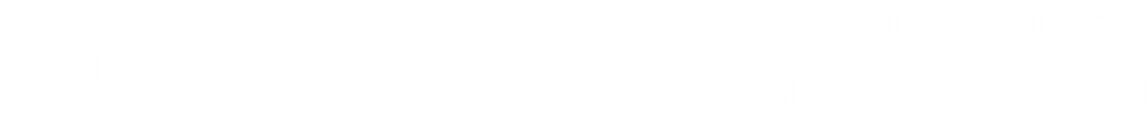 SI 2020 Industrial Organization
Authors 
Ying Fan, Jakub Kastl, and Thomas G. Wollmann, Organizers
July 9-17, 2020
Meeting on Thursday, July 9, Thursday July 16 and Friday, July 17 only
on Zoom.usTimes are eastern daylight time
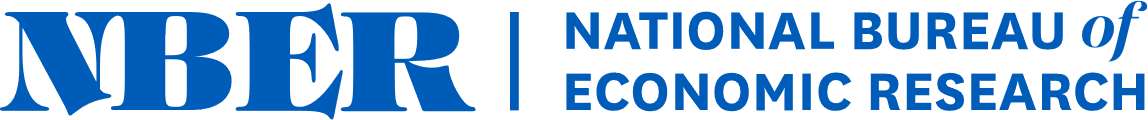 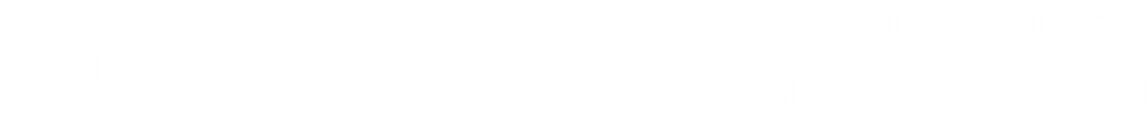 SI 2020 Industrial Organization
Authors 
Ying Fan, Jakub Kastl, and Thomas G. Wollmann, Organizers
July 9-17, 2020
Meeting on Thursday, July 9, Thursday July 16 and Friday, July 17 only
on Zoom.usTimes are eastern daylight time